精密工学科プログラミング基礎Ⅱ第3回資料
今回の授業で習得してほしいこと：
2次元配列の使い方　 (前回の1次元配列の復習もします．)
宣言の仕方
アクセス (値の代入・参照) の方法
繰り返し文と配列の組み合わせの方法
配列を引数とする関数の作り方
資料のURL : http://www.den.t.u-tokyo.ac.jp/prog
1
「2次元配列」とは？
配列を配列として並べたデータ
行列や画像などを扱う時に便利
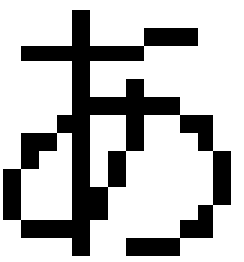 int A[2][3];
A[0][0] = 1;
A[0][1] = 2;
A[0][2] = 3;
A[1][0] = 4;
A[1][1] = 5;
A[1][2] = 6;
int g[14][13];
g[0][0] = 1;
g[0][1] = 1;
…
g[0][4] = 0;
…
2
2次元配列の宣言と参照
宣言 : 


参照 : (※インデックスは  0～長さ-1 まで)
型 配列名[縦の長さ][横の長さ];
配列名[縦のインデックス][横のインデックス]
例: 3×4 の実行列を扱いたい:
double A[3][4];
宣言 :
A[1][3]
A[2][2]
3
標準入力からの読み込み
例: 正方行列を読み込んで，表示する．
int i,j;
double a[100][100];
int n;
  
scanf("%d", &n);
for(i=0; i<n; i++){
  for(j=0; j<n; j++){
    scanf("%lf", &(a[i][j]) );
  }
}

for(i=0; i<n; i++){
  for(j=0; j<n; j++){
    printf("%lf ", a[i][j]);
  }
  printf("\n");
}
とりあえず 100 ×100 個で十分
実際に使う長さ
読み込み
プリント
※ include と main は     省略されています。
4
配列を引数とする関数
前ページと同じことをするプログラム
void scan(double A[MAX][MAX], 
          int *pN){
  int i,j; 
  scanf("%d", pN);
  for(i=0; i<*pN; i++){
    for(j=0; j<*pN; j++){
      scanf("%lf", &(A[i][j]) );
    }
  }
}
#include <stdio.h>

#define MAX 100

void scan(double A[MAX][MAX], 
          int *pN);
void print(double A[MAX][MAX], 
           int N);

int main(){
  int i,j;
  double a[MAX][MAX];
  int n;

  scan(a, &n);
  print(a, n);

  return 0;
}
変更があった時に便利
読み込み
長さは
呼び出し先で
代入するので
アドレスを渡す
void print(double A[MAX][MAX],                          int N){
  int i,j;
  for(i=0; i<N; i++){
    for(j=0; j<N; j++){
      printf("%lf ", A[i][j]);
    }
    printf("\n");
  }
}
プリント
5
課題  (前回の復習)
WEBページに置いてある雛形を基に                          以下のプログラムを完成させよ．
2つの3次元ベクトルを入力して、                                     それらの内積を計算せよ．
Main 関数のみで済ませる版 : product_main.c
サブ関数も使う版 : product_func.c
整数の列を配列へ入力して、　　　　　　　　　配列を昇順に並び替えよ．
Main 関数のみで済ませる版 : sort_main.c
サブ関数も使う版 : sort_func.c
6
課題 (1)
N×N の実行列を2次元配列へ入力した後，
以下を行い結果を出力するプログラムを作成せよ．
(必要ならばWEBの雛形とデータを利用して下さい)
指定した2つの行を交換する．
指定した2つの列を交換する．
行と列を入れ替える(転置) ．
指定した要素より右下の部分行列において，  　　　　　　　絶対値が最大となる要素を見つける．
行の交換を繰り返し行い，　指定した列の絶対値が降順に並ぶようにする．
7
課題 (2)
8